Εισαγωγή στις Νευροεπιστήμες
ΑΝΑΤΟΜΙΑ ΤΟΥ ΝΕΥΡΙΚΟΥ ΣΥΣΤΗΜΑΤΟΣ
Το ανθρώπινο νευρικό σύστημα (ΝΣ)
Η συνολική συμπεριφορά μας είναι μια συντονισμένη αλληλεπίδραση μεταξύ διαφόρων περιοχών του νευρικού συστήματος
Απο τις πιο ζωτικές λειτουργίες έως τις πιο περίπλοκες, το ΝΣ είναι υπεύθυνο για την αποτελεσματική μας αλληλεπίδραση με το περιβάλλον 
 Δέχεται – επεξεργάζεται/απαρτιώνει – αντιδρά σε πληροφορίες
Υποδιαιρέσεις του ΝΣ
1. Κεντρικό ΝΣ: εγκέφαλος & νωτιαίος μυελός
2. Περιφερικό ΝΣ: μεταφέρει μηνύματα από και προς το ΚΝΣ:
2a. Σωματικό : αποτελείται από νεύρα που   μεταφέρουν μηνύματα από τα αισθητικά όργανα → ΚΝΣ → μύες + αδένες (εκούσιες κινήσεις )
2b. Αυτόνομο ΝΣ: σύνολο νευρώνων που ελέγχουν καρδιά, σπλάχνα κτλ (ακούσιο)
       2b1.Συμπαθητικό : flight or fight
       2b2. Παρασυμπαθητικό: rest or digest
Ορολογία (κατευθύνσεις)
[Speaker Notes: Ο εγκέφαλος είναι μια τρισδιάστατη δομή και απαιτεί ποικιλία στο τρόπο με τον οποίο περιγράφονται οι δομές του]
Ορολογία (κατευθύνσεις)
Ορολογία (δομικές διαιρέσεις)
Παραδείγματα: στιβάδες – δεμάτιο (οδός)
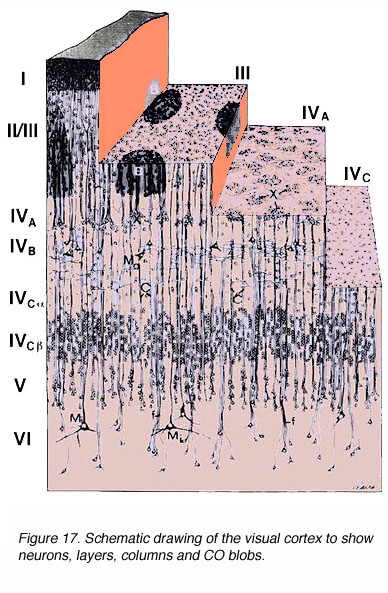 Παραδείγματα: στήλες - έλικες - αύλακες
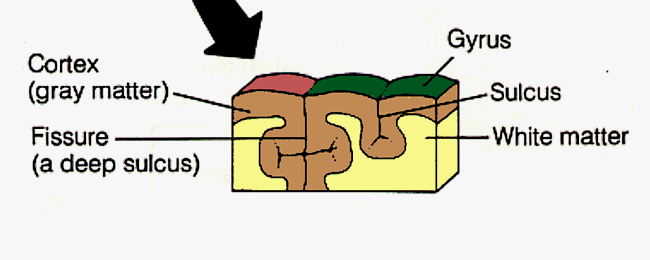 [Speaker Notes: Gyrus = ΈΛΙΚΑ
SULCUS=ΑΥΛΑΚΑ 
Σύνδεση ανατομίας και φυσιολογίας! Θυμηθείτε τον Brodmann]
Φαιά και Λευκή Ουσία
Φαιά ουσία (grey matter): περιοχή του ΝΣ με μεγάλη συγκέντρωση κυτταρικών σωμάτων (και δενδριτών) – (οργανώνονται σε πυρήνες) 
Λευκή Ουσία (white matter): περιοχή του ΝΣ με μεγάλη συγκέντρωση εμμύελων νευραξόνων -  (οργανώνονται σε δεμάτια)
Βρίσκονται στο ΚΝΣ
Φαιά και Λευκή Ουσία
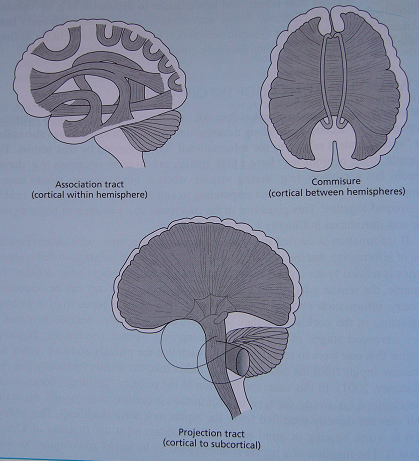